Pablo Picasso
This term we are learning about the artist Pablo Picasso, we will be creating pictures and models in his style.
Firstly let’s learn about the artist. Take some notes during the clip and create a fact file on Pablo.
Single Line Drawing
The next video shows you some single line drawings, watch and then try some of the ones shown.
Next I would like you to pick an image either one from the video or your own and create a final single line drawing.
Keep it safe because we will need it later.
Remember you pencil can’t come off the paper until you have completed your picture.
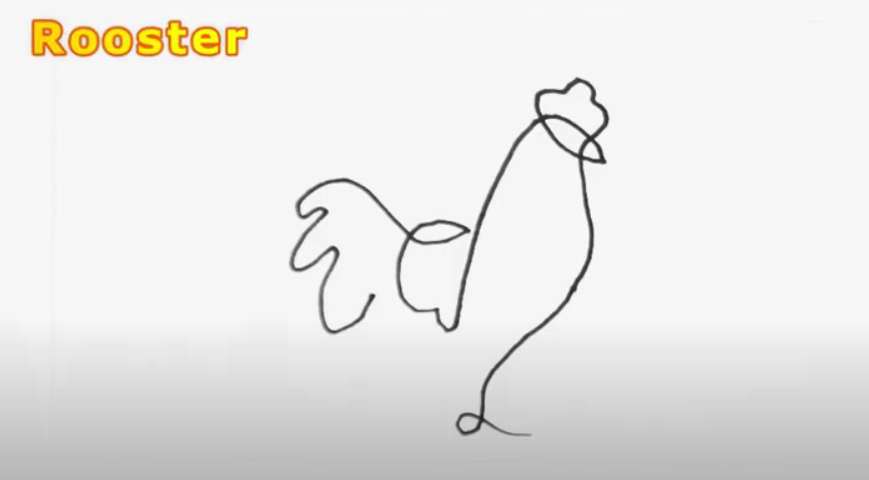